Bacteria and Viruses
Viruses
The Discovery of Viruses
Iwanowski (1892)
worked with the tobacco mosaic virus (TMV)
Stanley (1930s)
won the Nobel Prize for isolating TMV
Controversy
Are viruses chemicals?
Are viruses organisms?
Are viruses alive?
The Structure of Viruses
Virus
microscopic noncellular particle
two parts
nucleic acid core
capsid
(envelope)
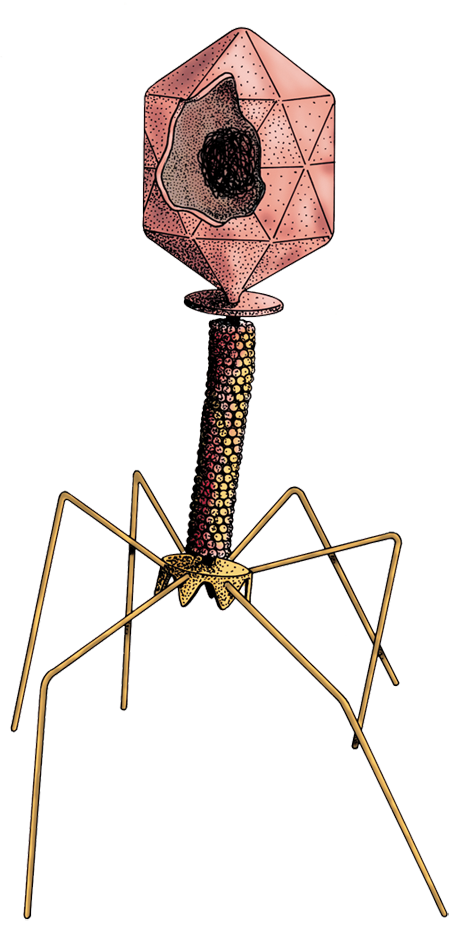 highly specific
          ˅
Viruses are obligate intracellular parasites.
Bacteriophage
a virus that infects certain bacteria
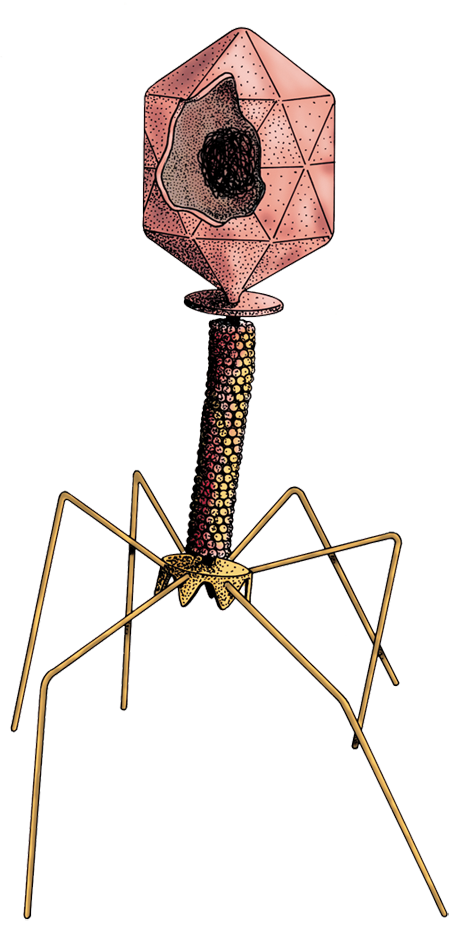 Virulence
the ability of a pathogen to affect cells
Lytic Cycle
the activity of a virulent virus
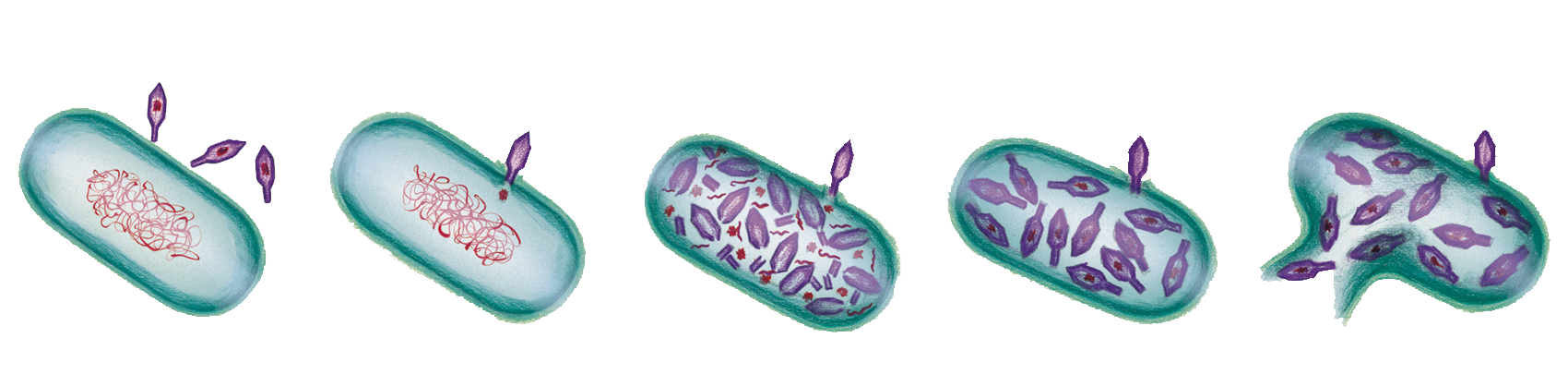 Lytic Cycle
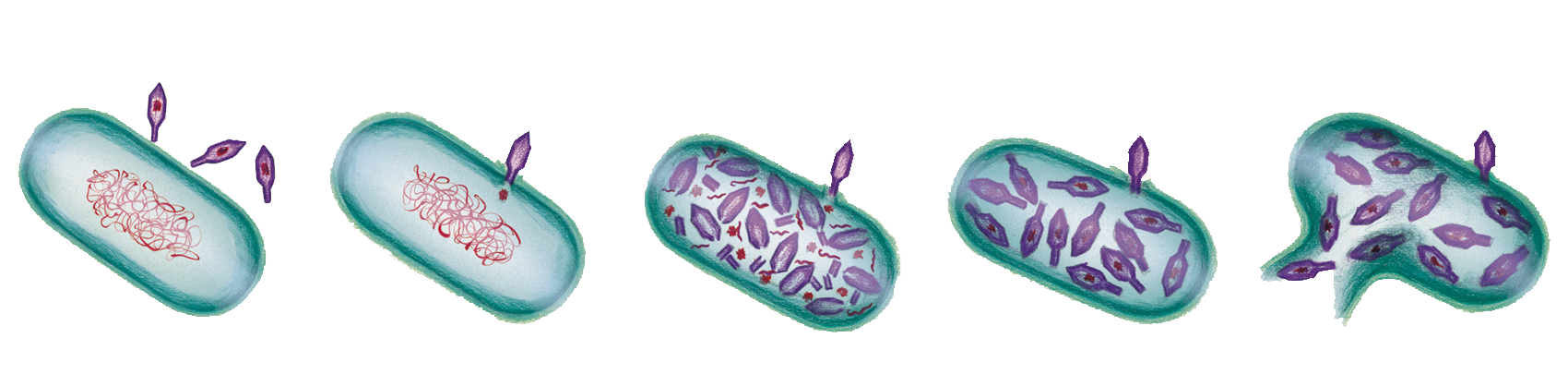 Attachment
Entry
Replication & transcription
Assembly
Release
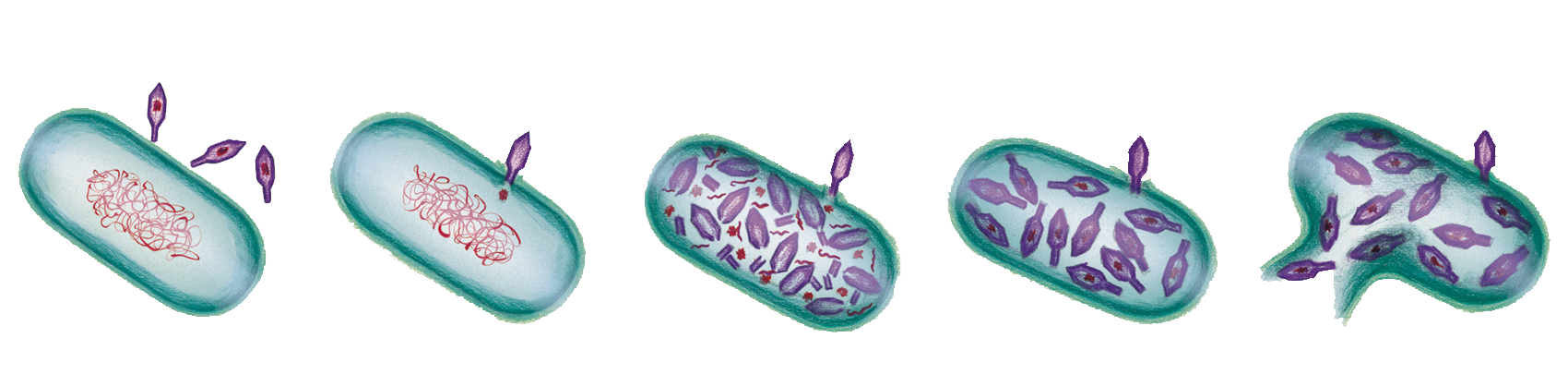 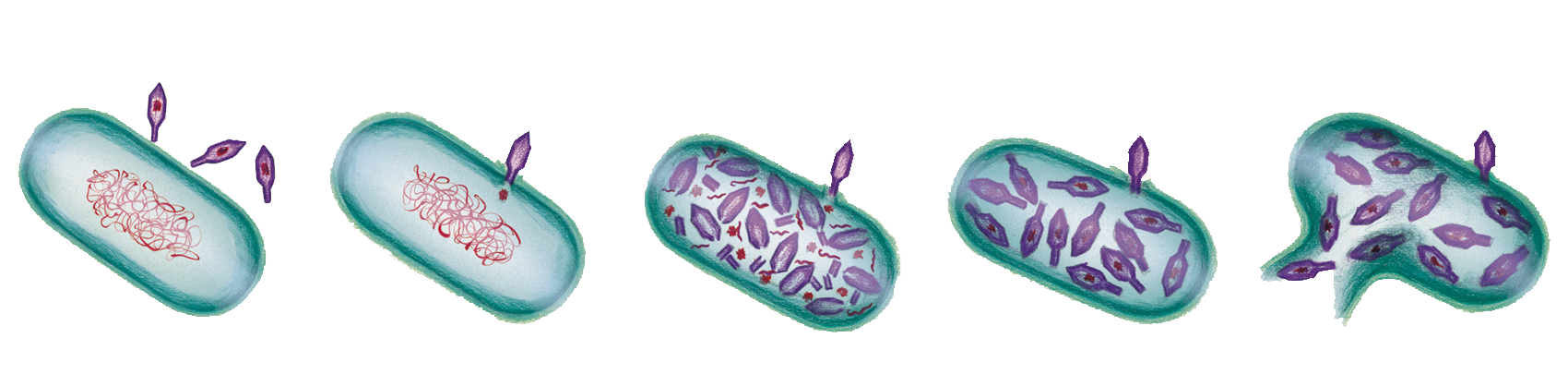 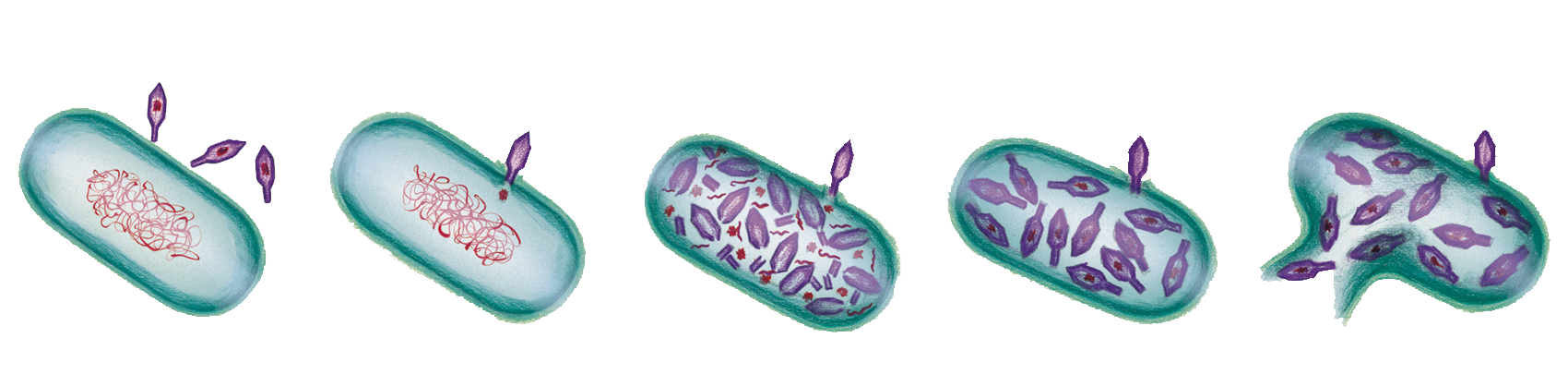 Classification of Viruses
Classification
core of DNA
uses the host’s enzymes to produce RNA
incorporates into the host’s DNA
core of RNA
hijacks the host’s ribosomes
retrovirus
Retrovirus
“back,” “behind,” “backward”
contains the enzyme reverse transcriptase
uses viral RNA to produce viral DNA
Viroid
a short, single strand of circular RNA without capsid or envelope
Prion
an abnormal form of a protein
does not contain any nucleic acids
may cause disease
Mad Cow Disease
bovine spongiform encephalitis
possibly caused by a prion
destroys the central nervous system
Lysogenic Cycle
The virus enters the cell & remains inactive (latent).
The viral genome incorporates into the host genome.
The virus can be activated by various stimuli.
 Example: herpes simplex virus
Other Kinds of Viruses
persistent
releases virus particles without going through lysis
transforming
adds new genetic information to the host cell
“Lysis” literally means
“join.”
“loosen.”
“poison.”
“nourish.”
Viral Diseases
Viruses
usually highly specific
limited to type of organism 
sometimes even type of cell
hard to destroy once they are inside a cell
mutate rapidly
Control of Viral Disease
vaccination
antiviral drugs
Vaccination
inactivated vaccine
altered virus that can’t replicate
weaker immunity
attenuated vaccine
“live” virus that can replicate
stronger immunity
Antiviral Drugs
block viral metabolism and enzymes
interferons
proteins produced by the body as a defense against viruses
Emerging Viruses
a virus that has spread from an animal host to humans
examples
influenza virus
HIV?